[NAAM PROJECT][SPEERPUNT EN JAARTAL]
Hoofdaanvrager
Organisatie - 
Contactpersoon - 
Adres - 
Telefoonnummer - 
E-mailadres -
Mede aanvrager 
(alleen invullen wanneer het project samen met een andere organisatie opgezet wordt)
Organisatie - 
Contactpersoon - 
Adres - 
Telefoonnummer - 
E-mailadres -
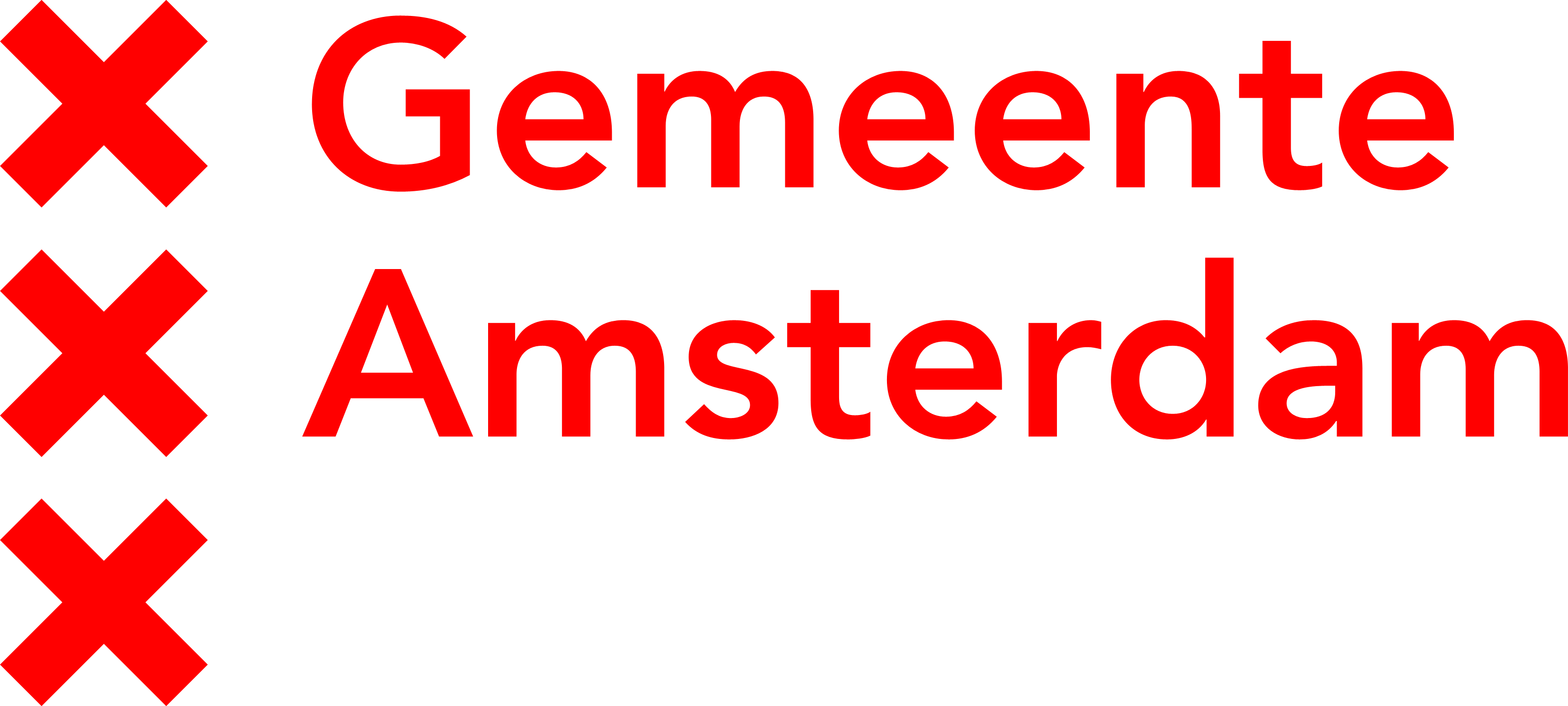 WIE IS JOUW ORGANISATIE?
[Stel hier kort jouw organisatie voor. Vertel waar jouw organisatie zich voor inzet, wat de kracht van jouw organisatie is, waar in de stad jullie werkzaam zijn en op welke doelgroep jullie je richten.]
WAT IS HET ONDERWERP VAN JOUW PROJECT?
In 1 zin: Welk groter probleem wil je met jouw project oplossen? – [Vul hier je antwoord in]

Het onderwerp van het speerpunt is zelfbewust opgroeien. Leg hier uit hoe probleem wat je bij vraag 1 hebt omschreven en je met jouw project wilt oplossen, ervoor zorgt dat meiden niet zelfbewust en weerbaar opgroeien?  – [Vul hier in welk effect het probleem dat jij ziet heeft op het zelfbewust opgroeien van meiden]
WAAROM IS DIT PROJECT BELANGRIJK?
Wat zie je bij je doelgroep gebeuren op het thema van jouw project? Welk probleem ervaren zij? Geef minimaal één voorbeeld van een casus die jij tegenkomt in jouw werk – [Vul hier je antwoord in]
WAT WIL JE BEREIKEN MET JOUW PROJECT?
Wat is het belangrijkste doel van je project? – [Vul hier je antwoord in]

Welke dingen hebben de deelnemers na dit project geleerd? Noem er minimaal 3 – 
[Vul hier je antwoord in]
[Vul hier je antwoord in]
[Vul hier je antwoord in]
WIE IS JE DOELGROEP EN HOE GA JE ZE BEREIKEN?
Wat zijn de kenmerken van jouw doelgroep (bijvoorbeeld, genderidentiteit, leeftijd, achtergrond, etc.) – [Vul hier je antwoord in. Richt je je op verschillende doelgroepen? Omschrijf deze dan los van elkaar]

Hoe ga je je doelgroep werven? Denk bijvoorbeeld aan het inzetten van sociale media, het verspreiden van flyers en werving via andere organisaties. – [Vul hier je antwoord in]
HOEVEEL DEELNEMERS GA JE BEREIKEN?
Hoeveel deelnemers zijn er per activiteit aanwezig? (Let op: Het minimale aantal deelnemers per activiteit is 15) – [Vul hier je antwoord in]

Zijn bij elke activiteit dezelfde deelnemers aanwezig? Of richt je je steeds op een nieuwe groep deelnemers? – [Vul hier je antwoord in]

Hoeveel deelnemers wil je totaal bereiken? – [Vul hier je antwoord in]

Zijn alle doelgroepen bij dezelfde bijeenkomsten aanwezig of zijn er aparte bijeenkomsten voor alle doelgroepen. Indien er aparte bijeenkomsten zijn licht dan toe hoe dit eruit ziet. (Let op: Vul deze vraag alleen in als je project zich op meerdere doelgroepen richt) – [Vul hier je antwoord in]
ACTIVITEIT 1
Wat is het onderwerp van deze activiteit? – [Vul hier je antwoord in]

Wat voor soort bijeenkomst is het? Denk hierbij aan workshops, rollenspellen, dialoogsessies, filmvertoningen, etc. – [Vul hier je antwoord in]

Wat kunnen de deelnemers na deze activiteit? Of wat hebben zij geleerd? – [Vul hier je antwoord in]

Met welke organisatie(s)/professionals wil/ga je samenwerken? – [Vul hier je antwoord in]

(Indien van toepassing) Hoe ga je vrijwilligers inzetten? Welke rol krijgen ze? – [Vul hier je antwoord in]
ACTIVITEIT 2
Wat is het onderwerp van deze activiteit? – [Vul hier je antwoord in]

Wat voor soort bijeenkomst is het? Denk hierbij aan workshops, rollenspellen, dialoogsessies, filmvertoningen, etc. – [Vul hier je antwoord in]

Wat kunnen de deelnemers na deze activiteit? Of wat hebben zij geleerd? – [Vul hier je antwoord in]

Met welke organisatie(s)/professionals wil/ga je samenwerken? – [Vul hier je antwoord in]

(Indien van toepassing) Hoe ga je vrijwilligers inzetten? Welke rol krijgen ze? – [Vul hier je antwoord in]
ACTIVITEIT 3
Wat is het onderwerp van deze activiteit? – [Vul hier je antwoord in]

Wat voor soort bijeenkomst is het? Denk hierbij aan workshops, rollenspellen, dialoogsessies, filmvertoningen, etc. – [Vul hier je antwoord in]

Wat kunnen de deelnemers na deze activiteit? Of wat hebben zij geleerd? – [Vul hier je antwoord in]

Met welke organisatie(s)/professionals wil/ga je samenwerken? – [Vul hier je antwoord in]

(Indien van toepassing) Hoe ga je vrijwilligers inzetten? Welke rol krijgen ze? – [Vul hier je antwoord in]
ACTIVITEIT 4
Wat is het onderwerp van deze activiteit? – [Vul hier je antwoord in]

Wat voor soort bijeenkomst is het? Denk hierbij aan workshops, rollenspellen, dialoogsessies, filmvertoningen, etc. – [Vul hier je antwoord in]

Wat kunnen de deelnemers na deze activiteit? Of wat hebben zij geleerd? – [Vul hier je antwoord in]

Met welke organisatie(s)/professionals wil/ga je samenwerken? – [Vul hier je antwoord in]

(Indien van toepassing) Hoe ga je vrijwilligers inzetten? Welke rol krijgen ze? – [Vul hier je antwoord in]
ACTIVITEIT 5
Wat is het onderwerp van deze activiteit? – [Vul hier je antwoord in]

Wat voor soort bijeenkomst is het? Denk hierbij aan workshops, rollenspellen, dialoogsessies, filmvertoningen, etc. – [Vul hier je antwoord in]

Wat kunnen de deelnemers na deze activiteit? Of wat hebben zij geleerd? – [Vul hier je antwoord in]

Met welke organisatie(s)/professionals wil/ga je samenwerken? – [Vul hier je antwoord in]

(Indien van toepassing) Hoe ga je vrijwilligers inzetten? Welke rol krijgen ze? – [Vul hier je antwoord in]
BEGROTING
* Er kan niet meer dan 5000 euro aangevraagd worden.
** Let op dat er een aantal posten zijn die maximaal 25% van de begroting mogen zijn of die een maximaal bedrag hebben in totaal of per bijeenkomst. Zorg dat je binnen deze maxima blijft.
*** Zorg dat je altijd goed je overige kosten zoals materiaalkosten specificeert. Waar ga je het precies aan uitgeven?
**** Alle bedragen zijn inclusief BTW.
Beoordelingspunten: waar let de jury op?
Hier hoef je niks in te vullen. Check alleen of onderstaande punten in je plan terugkomen! 
Inhoudelijke scherpte: het project levert een wezenlijke bijdrage aan de emancipatie van de deelnemers in het kader van het speerpunt.
Activiteiten: de activiteiten uit het project zijn relevant, emanciperend en dragen bij aan het bereiken van het doel van het project.
Duurzame impact: het project geeft de deelnemers handvatten/vaardigheden mee waar zij op de langere termijn bij gebaat zijn en bevat indien relevant ideeën voor nazorg of doorverwijzing van de deelnemers na het project.
Let op! Zorg dat je dit document als PowerPoint-bestand met ons deelt!